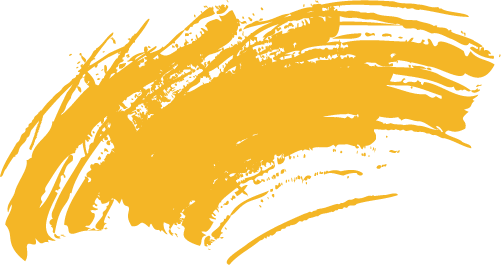 TEORI PEMBELAJARAN PKN DI SD 	PERTEMUAN 4
Mengenal apa itu pembelajaran PKN di SD
Dalam kaitannya dengan pembentukan warga negara Indonesia yang demokratis dan bertanggung jawab, pelajaran Pendidikan Kewarganegaraan (PKn) memiliki peranan yang strategis dan penting, yaitu dalam membentuk siswa maupun sikap dalam berperilaku keseharian, sehingga diharapkan setiap individu mampu menjadi pribadi yang baik.
Melalui mata pelajaran PKn ini, siswa sebagai warga negara dapat mengkaji Pendidikan Kewarganegaraan dalam forum yang dinamis dan interaktif. Jika memperhatikan tujuan pendidikan nasional di atas, Pembangunan dalam dunia pendidikan perlu diusahakan peningkatannya. Pada penelitian ini peneliti meneliti pembelajaran pada bidang studi PKn, karena PKn bukan sejarah maka hal yang sangat substansial yang harus dipelajari adalah bagaimana penanaman moral pada siswa sejak dini.
Minat belajar siswa pada bidang PKn ini perlu mendapat perhatian khusus karena minat merupakan salah satu faktor penunjang keberhasilan proses belajar. Di samping itu minat yang timbul dari kebutuhan siswa merupakan faktor penting bagi siswa dalam melaksanakan kegiatan-kegiatan atau usahanya.
Aspek Teoretik Pendidikan Kewarganegaraan
Murray Print (1999): • “civic education” mencakup kajian tentang pemerintahan, konstitusi, rule of law, serta hak dan tanggung jawab warga negara. • “citizenship education” : cakupan dan penekanan kajian meliputi proses-proses demokrasi, partisipasi aktif warga negara, dan keterlibatan warga dalam suatu civil society (masyarakat warga). 

Kajian PKN meliputi: hak-hak dan tanggung jawab warga negara; pemerintah dan lembaga-lembaga negara; sejarah dan konstitusi; identitas nasional; sistem hukum dan rule of law; hak-hak asasi manusia, politik, ekonomi dan sosial; prinsip dan proses demokratik; partisipasi aktif warga negara dalam masalah kewargaan; perspektif internasional; dan nilai-nilai kewarganegaraan demokratis.
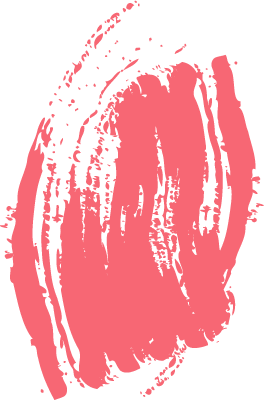 PENGERTIAN MATA PELAJARAN PKN
Berdasarkan UU Nomor 20 Tahun 2003 tentang Sistem Pendidikan Nasional, mata pelajaran Pendidikan Pancasila dan Kewarganegaraan (PPKn) berubah menjadi Pendidikan Kewarganegaraan (PKn) dan dalam Kurikulum 2004 disebut sebagai mata pelajaran Kewarganegaraan (Citizenship). Mata pelajaran Kewarganegaraan merupakan mata pelajaran yang memfokuskan pada pembentukan diri yang beragam dari segi agama, sosial kultur, bahasa, usia, dan suku bangsa untuk menjadi warga Negara Indonesia yang cerdas, terampil, dan berkarakter yang diamanatkan oleh Pancasila dan UUD 1945. Fungsinya adalah sebagai wahana untuk membentuk warga negara yang cerdas, terampil, berkarakter yang setia kepada bangsa dan negara Indonesia dengan merefleksikan dirinya dalam kebiasaan berfikir dan bertindak sesuai dengan amanat Pancasila dan UUD 1945 (Balitbang, 2002: 7).
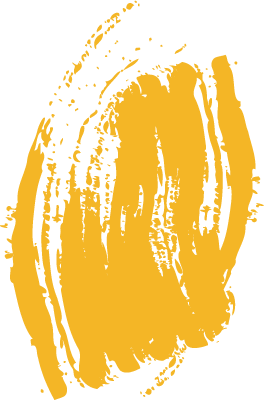 Pendidikan Kewarganegaraan adalah wahana untuk mengembangkan dan melestarikan nilai luhur dan moral yang berakar pada budaya Bangsa Indonesia yang diharapkan dapat diwujudkan dalam bentuk perilaku dalam kehidupan sehari-hari siswa baik sebagai individu, masyarakat, warganegara dan makhluk ciptaan Tuhan Yang Maha Esa. 
Perilaku-perilaku tersebut adalah seperti yang tercantum di dalam penjelasan Undang-Undang tentang Pendidikan Nasional pasal 39 ayat (2) yaitu perilaku yang memancarkan iman dan taqwa terhadap Tuhan Yang Maha Esa dalam masyarakat yang terdiri dari berbagai golongan agama, perlaku yang bersifat kemanusiaan yang adil dan beradab, perilaku yang mendukung persatuan bangsa dalam masyarakat yang beraneka ragam kebudayaan dan beraneka ragam kepentingan., perilaku yang mendukung kerakyatan yang mengutamakan kepentingan perorangan dan golongan sehingga perbedaan pemikiran, pendapat atau kepentingan diatas melalui musyawarah dan mufakat, serta perilaku yang mendukung upaya untuk mewujudkan keadilan sosial bagi seluruh rakyat Indonesia.
Faktor Pembentuk Pembelajaran PKN
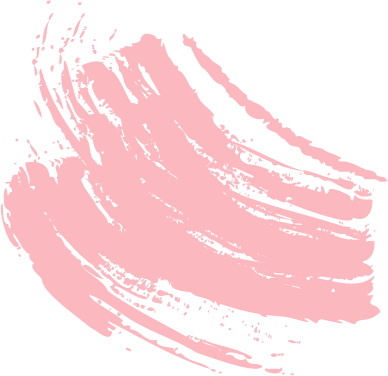 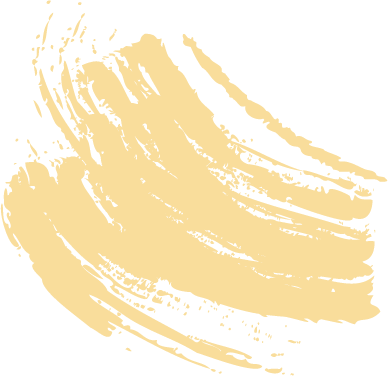 SARANA PRASARNA
& STRATEGI PEMVELAJARAN
SISWA
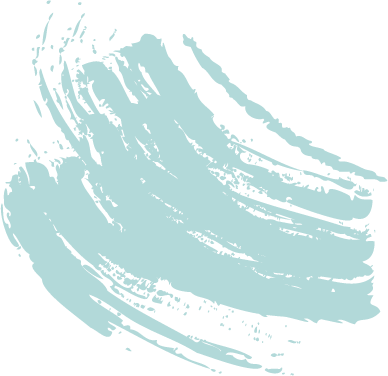 GURU
Seorang guru yang profesional dituntut untuk mempunyai kemampuan-kemampuan tertentu, Guru merupakan pribadi yang berkaitan erat dengan tindakannya di dalam kelas, cara berkomunikasi, berinteraksi dengan warga sekolah dan masyarakat umumnya
PKn bagi siswa pada umumnya merupakan pelajaran yang kurang disenangi karena kurangnya antusias siswa terhadap pelajaran ini. Karena itu dalam interaksi belajar mengajar PKn seorang guru harus memperhatikan faktor-faktor yang menyangkut siswa
Pembelajaran akan dapat berlangsung lebih baik jika sarana dan prasaranya menunjang. Sarana yang cukup lengkap seperti perpustakaan dengan buku-buku PKn yang relevan.
Karakteristik Pembelajaran PKn
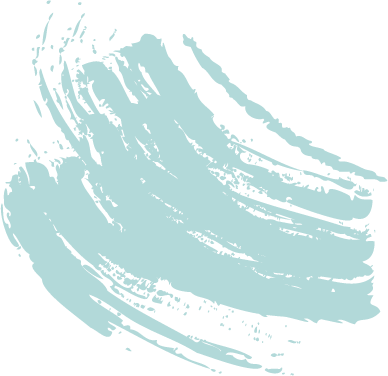 Tujuannya?
Dalam hal tujuan, PKN persekolahan memiliki tujuan agar peserta didik memiliki kemampuan sebagai berikut.
a.  Berpikir secara kritis, rasional, dan kreatif dalam menanggapi isu kewarganegaraan
b. Berpartisipasi secara aktif dan bertanggung jawab, dan bertindak secara cerdas dalam kegiatan bermasyarakat, berbangsa, dan bernegara, serta anti-korupsi
c. Berkembang secara positif dan demokratis untuk membentuk diri berdasarkan karakter-karakter masyarakat Indonesia agar dapat hidup bersama dengan bangsa-bangsa lainnya
d. Berinteraksi dengan bangsa-bangsa lain dalam percaturan dunia secara langsung atau tidak langsung dengan memanfaatkan teknologi informasi dan komunikasi
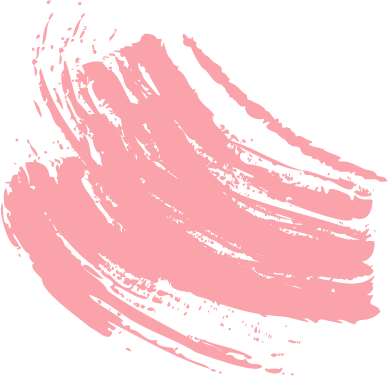 next
Dalam naskah Kurikulum 2006 dinyatakan bahwa Pembelajaran dalam mata pelajaran Kewarganegaraan merupakan proses dan upaya dengan menggunakan pendekatan belajar kontekstual untuk mengembangkan dan meningkatkan kecerdasan, keterampilan, dan karakter warga Negara Indonesia. Pendekatan belajar kontekstual dapat diwujudkan antara lain dengan metode-metode: (1) kooperatif, (2) penemuan (discovery), (3) inkuiri (inquiry) (4) interaktif, (5) eksploratif, (6) berpikir kritis, dan (7) pemecahan masalah (problem solving). Metode-metode ini merupakan kharakteristik dalam pembelajaran PKn.
Fungsi Mata Pelajaran Pendidikan Kewarganegaraan
Fungsi Pendidikan Kewarganegaraan
Pendidikan Kewarganegaraan mempunyai fungsi yang sempurna terhadap perkembangan anak didik. Hal ini diungkapkan dalam Buku Panduan Pengajaran Pendidikan Kewarganegaraan kuikulum 1994 adalah sebagai berikut.
1.   Mengembangkan dan melestarikan nilai moral Pancasila secara dinamis dan terbuka, yaitu nilai moral Pancasila yang dikembangkan itu mampu menjawab tantangan yang terjadi didalam masayarakat, tanpa kehilangan jati diri sebagai Bangsa Indonesia yang merdeka bersatu dan berdaulat.
2.  Mengembangkan dan membina siswa menuju terwujudnya manusia seutuhnya yang sadar politik, hukum dan konstitusi Negara Kesatuan Republik Indonesia, berlandaskan Pancasila.
3.    Membina pemahaman dan kesadaran siswa terhadap hubungan antara sesame warga negara dan pendidikan pendahuluan bela negara agar mengetahui dan mampu melaksanakan dengan baik hak dan kewajibannya sebagai warga negara.
Terima kasih!